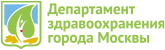 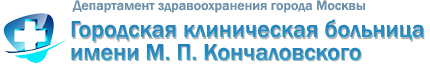 ОТЧЕТ О РАБОТЕ ЗА 2016 ГОД
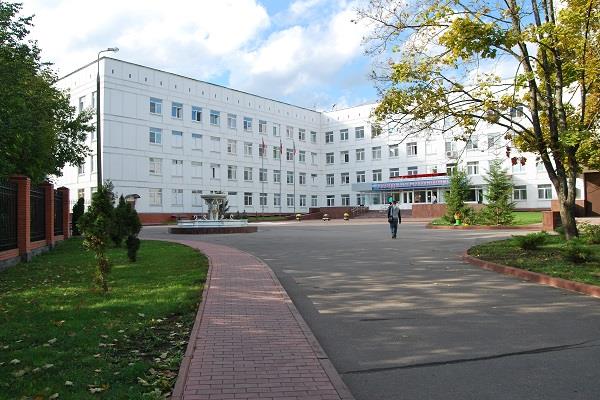 ФИЛИАЛ «ПОЛИКЛИНИЧЕСКОЕ ОТДЕЛЕНИЕ»
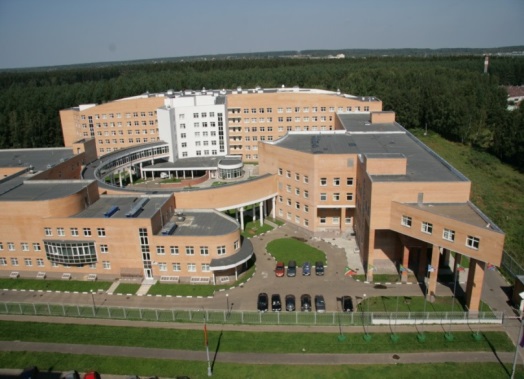 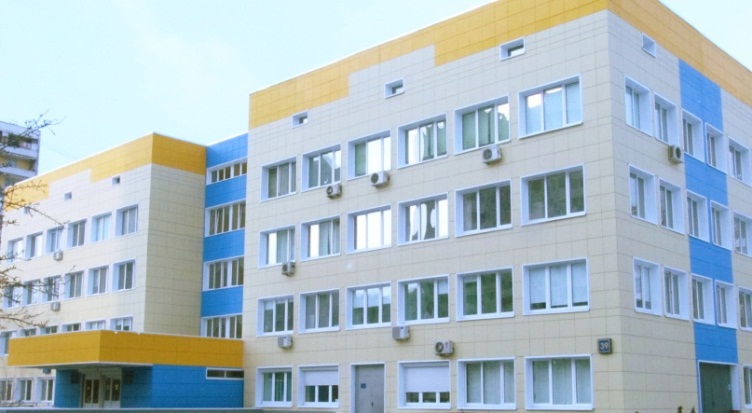 Посещения в поликлинике
Посещения в ЖК
Пролеченные пациенты в ДС
Пролеченные пациенты в ДС
Вызовы 03, смерти, роды
Смерти на дому
Жалобы
Проблемы
Достижения
Перспективы
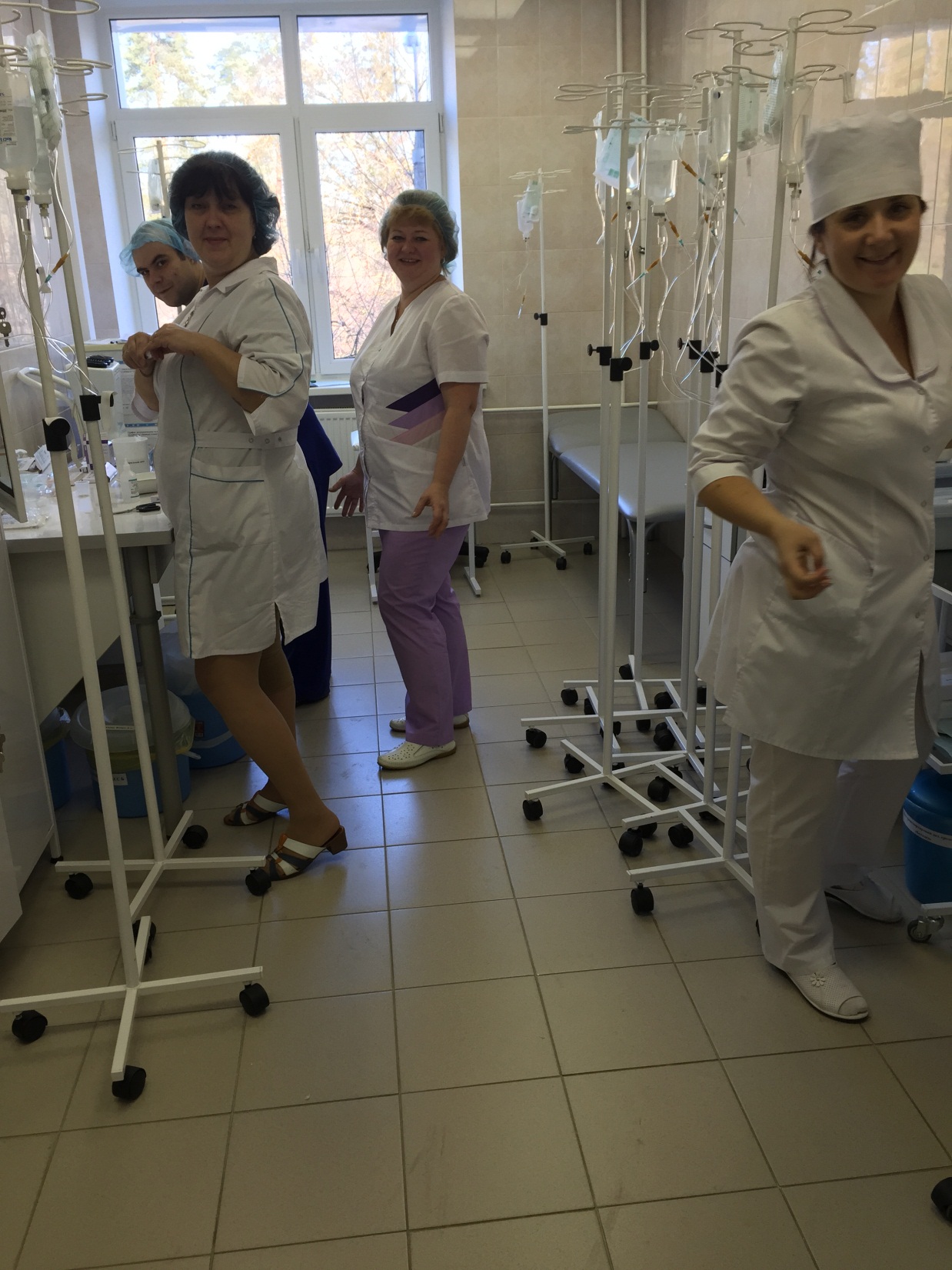 Спасибо за внимание!